Superoptimization
Venkatesh Karthik Srinivasan
Guest Lecture in CS 701, Nov. 10, 2015
IA-32 Primer
Registers
40
20
20
1000
996
1000
20
60
EBX
EAX
ESP
Stack
Registers
EAX, EBX, ECX, EDX,
ESP, EBP, EIP,
ESI, EDI
Flags
CF, OF, ZF, SF, PF, …
add eax, ebx
push eax
mov ebx, eax
lea esp, [esp+4]
mov [esp], 60
2
Superoptimization
+ timeout t
Input: An instruction sequence I
Instructions belong to an ISA 
No loops
Output: An instruction-sequence I’
Instructions belong to same ISA 
I’ is equivalent to I 
On all inputs, I and I’ produce the same results
I’ is the optimal implementation of I
an improved
shorter
faster
lesser energy consumption
Superoptimization
sub eax, ecx
neg eax
sub eax, 1
not eax
add eax, ecx
IA-32
Superoptimizer
EAX ← ECX – EAX – 1
Superoptimization
add ebp. 4
mov [ebp], eax
add ebp, 4
mov [ebp], ebx
mov [ebp+4], eax
mov [ebp+8], ebx
add ebp, 8
IA-32
Superoptimizer
Why do we need a superoptimizer?
© Alvin Cheung, CSE 501
Peephole Optimization
Done at low-level IR
Closer to assembly code
Sliding window – “peephole” 
Peephole rules
Rewrite rules of form “LHS → RHS”
If current peephole matches LHS of some rule, replace with RHS
Peephole Rules
Problem with Peephole Rules
Manually written
Cumbersome
Error-prone
Peephole Superoptimizer
.
.
.
mov eax, [esp]
mov [esp], eax
.
.
.
mov eax, [esp]
add eax, 1
mov [esp], eax
.
.
.
.
.
.
mov eax, [esp]
.
.
.
mov eax, [esp]
add eax, 1
mov [esp], eax
.
.
.
Superoptimizer
Peephole Superoptimizer
.
.
.
mov eax, [esp]
mov [esp], eax
.
.
.
mov eax, [esp]
add eax, 1
mov [esp], eax
.
.
.
.
.
.
mov eax, [esp]
.
.
.
.
add [esp], 1
mov eax, [esp]
.
.
.
Superoptimizer
Peephole Superoptimizer
Superoptimization is a sloooooooooowwwww process
Optimization Database
Superoptimizer
Optimization 
database
Instruction sequences
Training programs
Peephole Superoptimizer
.
.
.
mov eax, [esp]
mov [esp], eax
.
.
.
mov eax, [esp]
add eax, 1
mov [esp], eax
.
.
.
.
.
.
mov eax, [esp]
.
.
.
mov eax, [esp]
add eax, 1
mov [esp], eax
.
.
.
Optimization 
database
Peephole Superoptimizer
.
.
.
mov eax, [esp]
mov [esp], eax
.
.
.
mov eax, [esp]
add eax, 1
mov [esp], eax
.
.
.
.
.
.
mov eax, [esp]
.
.
.
.
add [esp], 1
mov eax, [esp]
.
.
.
Optimization 
database
Outline
Problem statement
Motivation
Peephole optimization
Speeding up critical inner loops
Equivalence of two instruction-sequences
A naïve superoptimizer
Massalin/Bansal-Aiken superoptimizer
Canonicalization
Test cases
Counterexamples as tests 
Pruning away sub-optimal candidates
Stochastic superoptimization
Checking equivalence of two instruction-sequences
Key primitive in superoptimizers and related tools
“Do two loop-free instruction sequences I and I’  produce the same outputs for all possible inputs?”
Checking equivalence of two instruction-sequences
Encode I as a logical formula ϕ
Encode I’ as a logical formula ψ
Use an SMT solver to check if ϕ ⟺ ψ is logically valid
How to use an SMT solver to check if two formulas are equivalent?
How to encode an instruction sequence    as a logical formula?
How to encode an instruction sequence I as a logical formula ϕ?
Symbolically evaluate I on Id state to obtain post-state σ
Convert σ into a logical formula
Concrete Evaluation
IA-32 state 
IA-32 interpreter
Concrete operational semantics of IA-32 instructions
IA-32 State
⟨RegMap, FlagMap, MemMap⟩
RegMap : Register ↦ 32-bit value
FlagMap : Flag ↦ Boolean value
MemMap : 32-bit address ↦ 8-bit value
32-bit address ↦ 32-bit value
⟨[EAX ↦ 0, EBX ↦ 8, ECX ↦ 0, … , ESP ↦ 1000, EBP ↦ 0, … , EDI ↦ 0], 
[SF ↦ false, CF ↦ false, … OF ↦ false], 
[0 ↦ 0, 4 ↦ 0, 8 ↦ 0, … ,1000 ↦ 2, 1004 ↦ 0, … , 4294967292 ↦ 0]⟩
⟨[EBX ↦ 8, ESP ↦ 1000], [ ], [1000 ↦ 2]⟩
Concrete Evaluation
mov eax, [esp]
add eax, 4
sub ebx, 4
mov [esp], ebx
⟨[EBX ↦ 8, ESP ↦ 1000], 
[ ], 
[1000 ↦ 2]⟩
Concrete Evaluation
mov eax, [esp]
add eax, 4
sub ebx, 4
mov [esp], ebx
⟨[EBX ↦ 8, ESP ↦ 1000], 
[ ], 
[1000 ↦ 2]⟩
Concrete Evaluation
mov eax, [esp]
add eax, 4
sub ebx, 4
mov [esp], ebx
⟨[EAX ↦ 2, EBX ↦ 8, ESP ↦ 1000], 
[ ], 
[1000 ↦ 2]⟩
Concrete Evaluation
mov eax, [esp]
add eax, 4
sub ebx, 4
mov [esp], ebx
⟨[EAX ↦ 6, EBX ↦ 8, ESP ↦ 1000], 
[PF ↦ true], 
[1000 ↦ 2]⟩
Concrete Evaluation
mov eax, [esp]
add eax, 4
sub ebx, 4
mov [esp], ebx
⟨[EAX ↦ 6, EBX ↦ 4, ESP ↦ 1000], 
[PF ↦ true], 
[1000 ↦ 2]⟩
Concrete Evaluation
mov eax, [esp]
add eax, 4
sub ebx, 4
mov [esp], ebx
⟨[EAX ↦ 6, EBX ↦ 4, ESP ↦ 1000], 
[PF ↦ true], 
[1000 ↦ 4]⟩
Symbolic Evaluation
Symbolic IA-32 state
Symbolic IA-32 interpreter
Symbolic transformers for instructions
Obtained from concrete operational semantics of IA-32 instructions
Symbolic IA-32 State
QFBV+Arrays
⟨RegMap, FlagMap, MemMap⟩
RegMap : Symbolic register-constant ↦ term
FlagMap : Symbolic flag-constant  ↦ formula
MemMap : Function symbol ↦ function-update expression
ID state
⟨[EAX’ ↦ EAX, EBX’ ↦ EBX, … , ESP’ ↦ ESP, EBP’ ↦ EBP, … , EDI’ ↦ EDI], 
[SF’ ↦ SF, CF’ ↦ CF, … ZF’ ↦ ZF], 
[Mem’ ↦ Mem]⟩
Symbolic Evaluation
mov eax, [esp]
add eax, 4
sub ebx, 4
mov [esp], ebx
⟨[EAX’ ↦ EAX, EBX’ ↦ EBX, … , ESP’ ↦ ESP, … ], 
[SF’ ↦ SF, … , ZF’ ↦ ZF], 
[Mem’ ↦ Mem]⟩
Symbolic Evaluation
mov eax, [esp]
add eax, 4
sub ebx, 4
mov [esp], ebx
⟨[EAX’ ↦ EAX, EBX’ ↦ EBX, … , ESP’ ↦ ESP, … ], 
[SF’ ↦ SF, … , ZF’ ↦ ZF], 
[Mem’ ↦ Mem]⟩
Symbolic Evaluation
mov eax, [esp]
add eax, 4
sub ebx, 4
mov [esp], ebx
⟨[EAX’ ↦ Mem(ESP), EBX’ ↦ EBX, … , ESP’ ↦ ESP, … ], 
[SF’ ↦ SF, … , ZF’ ↦ ZF], 
[Mem’ ↦ Mem]⟩
Symbolic Evaluation
mov eax, [esp]
add eax, 4
sub ebx, 4
mov [esp], ebx
⟨[EAX’ ↦ Mem(ESP) + 4, EBX’ ↦ EBX, … , ESP’ ↦ ESP, … ], 
[SF’ ↦ ((Mem(ESP) + 4) < 0), … , ZF’ ↦ ((Mem(ESP) + 4) = 0)], 
[Mem’ ↦ Mem]⟩
Symbolic Evaluation
mov eax, [esp]
add eax, 4
sub ebx, 4
mov [esp], ebx
⟨[EAX’ ↦ Mem(ESP) + 4, EBX’ ↦ EBX – 4, … , ESP’ ↦ ESP, … ], 
[SF’ ↦ ((EBX – 4) < 0), … , ZF’ ↦ ((EBX – 4) = 0)], 
[Mem’ ↦ Mem]⟩
Symbolic Evaluation
mov eax, [esp]
add eax, 4
sub ebx, 4
mov [esp], ebx
⟨[EAX’ ↦ Mem(ESP) + 4, EBX’ ↦ EBX – 4, … , ESP’ ↦ ESP, … ], 
[SF’ ↦ ((EBX – 4) < 0), … , ZF’ ↦ ((EBX – 4) = 0)], 
[Mem’ ↦ Mem[ESP ↦ EBX – 4]]⟩
Convert a symbolic state into a logical formula
⟨[EAX’ ↦ Mem(ESP) + 4, EBX’ ↦ EBX – 4, … , ESP’ ↦ ESP, … ], 
[SF’ ↦ ((EBX – 4) < 0), … , ZF’ ↦ ((EBX – 4) = 0)], 
[Mem’ ↦ Mem[ESP ↦ EBX – 4]]⟩
EAX’ = Mem(ESP) + 4 ∧ EBX’ = EBX – 4 ∧ … ∧ ESP’ = ESP ∧ …  
∧ SF’ = ((EBX – 4) < 0) ∧ … ∧ ZF’ = ((EBX – 4) = 0) 
∧ Mem’ = Mem[ESP ↦ EBX – 4]
How to encode an instruction sequence I as a logical formula ϕ?
Symbolically evaluate I on Id state to obtain post-state σ
Convert σ into a logical formula
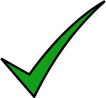 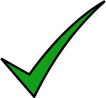 EAX’ = EAX ∧ EBX’ = EBX ∧ … ∧ ESP’ = ESP – 4 ∧ …  
∧ SF’ = SF ∧ … ∧ ZF’ = ZF 
∧ Mem’ = Mem[ESP – 4 ↦ EAX]
push eax
ESP’ = ESP – 4 ∧ Mem’ = Mem[ESP – 4 ↦ EAX]
Exercise
Convert the following instruction sequence into a QFBV formula
	
	lea esp, [esp - 4]
	mov [esp], 1
	push ebp
	mov ebp, esp
Checking Equivalence of Two Instruction-Sequences
Encode I as a logical formula ϕ
Encode I’ as a logical formula ψ
Use an SMT solver to check if ϕ ⟺ ψ is logically valid
How to use an SMT solver to check if two formulas are equivalent?
How to encode an instruction sequence    as a logical formula?
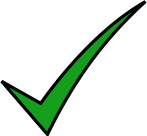 How to use SMT solver to check equivalence?
Conventionally used for “satisfiability”
Symbolic execution for test-case generation
SAT
[EAX ↦ 1, EBX ↦ 5]
EAX > 0 ∧ EBX = EAX + 4 ∧ EBX > 0
SMT solver
UNSAT
EAX > 0 ∧ EBX = EAX + 4 ∧ EBX ≤ 0
SMT solver
How to use SMT solver to check equivalence?
UNSAT
(Two formulas are equivalent)
SMT solver
SAT
[EAX ↦ 1, EBX ↦ 1]
(Counterexample)
SMT solver
Checking equivalence of two instruction sequences
sub eax, ecx
neg eax
sub eax, 1
EAX’ = -1 * (EAX + (-1 * ECX)) - 1 ∧ 
SF’ = (-1 * (EAX + (-1 * ECX)) - 1) < 0
not eax
add eax, ecx
EAX’ = -1 * EAX + ECX - 1 ∧ 
SF’ = (-1 * EAX + ECX - 1) < 0
UNSAT
SMT solver
Checking equivalence of two instruction sequences
mov eax, [esp]
add eax, ebx
EAX’ = Mem(ESP) + EBX ∧ 
SF’ = (Mem(ESP) + EBX) < 0
mov eax, [esp]
sub eax, ebx
EAX’ = Mem(ESP) + EBX ∧ 
SF’ = (Mem(ESP) - EBX) < 0
SAT
[EBX ↦ 1, ESP ↦ 1000,
Mem[1000 ↦ 1]]
SMT solver
Outline
Problem statement
Motivation
Peephole optimization
Equivalence of two instruction-sequences
A naïve superoptimizer
Massalin/Bansal-Aiken superoptimizer
Canonicalization
Test cases
Counterexamples as tests 
Pruning away sub-optimal candidates
Stochastic superoptimization
A Naïve Superoptimizer
I
Timeout
expired
Instruction-Sequence Enumerator
Equivalence 
Check
Optimality check
I’
No
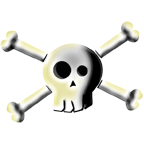 Thousands of  unique IA-32 instruction schemas
Exponential cost of enumeration
+
=
Outline
Problem statement
Motivation
Peephole optimization
Equivalence of two instruction-sequences
A naïve superoptimizer
Massalin/Bansal-Aiken superoptimizer
Canonicalization
Test cases
Counterexamples as tests 
Pruning away sub-optimal candidates
Stochastic superoptimization
Canonicalization
mov ebp, esp
mov ebp, esp
mov esp, ebp
IA-32
Superoptimizer
mov ebp, eax
mov ebp, eax
mov eax, ebp
IA-32
Superoptimizer
mov esi, esp
mov esi, esp
mov esp, esi
IA-32
Superoptimizer
Canonicalization
mov ebp, esp
mov ebp, esp
mov esp, ebp
IA-32
Superoptimizer
mov ebp, eax
mov ebp, eax
mov eax, ebp
IA-32
Superoptimizer
mov esi, esp
mov esi, esp
mov esp, esi
IA-32
Superoptimizer
mov reg1, reg2
mov reg1, reg2
mov reg2, reg1
IA-32
Superoptimizer
Canonicalization
add ebp, 50
add ebp, 20
add ebp, 30
IA-32
Superoptimizer
add reg1, c1+c2
add reg1, c1
add reg1, c2
IA-32
Superoptimizer
Canonicalization
add ebp, 20
add ebp, 30
add reg1, c1
add reg1, c2
Canonicalizer
reg1 ↦ ebp
c1 ↦ 20
c2 ↦ 30
IA-32
Superoptimizer
add ebp, 50
add reg1, c1+c2
Uncanonicalizer
A Naïve Superoptimizer
I
Timeout
expired
Instruction-Sequence Enumerator
Equivalence 
Check
Optimality check
I’
No
A Naïve Superoptimizer + Canonicalization
I
Canonicalizer
Timeout
expired
Instruction-Sequence Enumerator
Canonicalizer
Equivalence 
Check
Optimality check
I’
No
Uncanonicalizer
I’’
Outline
Problem statement
Motivation
Peephole optimization
Equivalence of two instruction-sequences
A naïve superoptimizer
Massalin/Bansal-Aiken superoptimizer
Canonicalization
Test cases
Counterexamples as tests 
Pruning away sub-optimal candidates
Stochastic superoptimization
A Naïve Superoptimizer + Canonicalization
I
Canonicalizer
Timeout
expired
Instruction-Sequence Enumerator
Canonicalizer
Equivalence 
Check
Optimality check
I’
No
Uncanonicalizer
I’’
Test Cases
[REG3 ↦ 0, REG2 ↦ 1000,
Mem[1000 ↦ 1]]
[REG3 ↦ 1, REG2 ↦ 1000,
Mem[1000 ↦ 1]]
mov reg1, [reg2]
add reg1, reg3
[REG1 ↦ 1, REG3 ↦ 0, REG2 ↦ 1000,
Mem[1000 ↦ 1]]
[REG1 ↦ 2, REG3 ↦ 1, REG2 ↦ 1000,
Mem[1000 ↦ 1]]
mov reg1, [reg2]
sub reg1, reg3
[REG1 ↦ 1, REG3 ↦ 0, REG2 ↦ 1000,
Mem[1000 ↦ 1]]
[REG1 ↦ 0, REG3 ↦ 1, REG2 ↦ 1000,
Mem[1000 ↦ 1]]
Test Cases
I
Canonicalizer
Timeout
expired
Instruction-Sequence Enumerator
Canonicalizer
Optimality
check
Test 
cases
Equivalence 
check
I’
Fail
No
Uncanonicalizer
I’’
Checking equivalence of two instruction sequences
mov reg1, [reg2]
add reg1, reg3
REG1’ = Mem(REG2) + REG3 ∧ 
SF’ = (Mem(REG2) + REG3) < 0
mov reg1, [reg2]
sub reg1, reg3
REG1’ = Mem(REG2) + REG3 ∧ 
SF’ = (Mem(REG2) – REG3) < 0
Counterexample
SAT
[REG3 ↦ 1, REG2 ↦ 1000,
Mem[1000 ↦ 1]]
SMT solver
Test Cases
I
Counterexample-guided inductive synthesis (CEGIS)
Canonicalizer
Counter-example
Timeout
expired
Instruction-Sequence Enumerator
Canonicalizer
Optimality
check
Test 
cases
Equivalence 
check
I’
Fail
No
Uncanonicalizer
I’’
Outline
Problem statement
Motivation
Peephole optimization
Equivalence of two instruction-sequences
A naïve superoptimizer
Massalin/Bansal-Aiken superoptimizer
Canonicalization
Test cases
Counterexamples as tests 
Pruning away sub-optimal candidates
Stochastic superoptimization
Pruning sub-optimal candidates
One-instruction sequences
Two-instruction sequences
Three-instruction sequences
.
.
.
.
.
.
add ebp, c1
add ebp, c2
.
.
.
.
.
.
.
.
.
.
.
.
.
.
.
.
.
.
.
.
.
.
.
.
add ebp, c1+c2
.
.
.
.
.
Superoptimizer
I
Canonicalizer
Counter-example
Instruction-Sequence Enumerator + Pruning
Timeout
expired
Canonicalizer
Optimality
check
Test 
cases
Equivalence 
check
I’
Fail
No
Results – Search-space pruning
Original search space
After canonicalization
After pruning
After test-cases
But still ….
Superoptimization is still a sloooooooooowwwww process
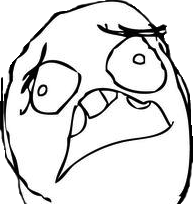 After canonicalization, pruning, and testing, checking all candidates of length up to 3 instructions takes several hours
Outline
Problem statement
Motivation
Peephole optimization
Equivalence of two instruction-sequences
A naïve superoptimizer
Massalin/Bansal-Aiken superoptimizer
Canonicalization
Test cases
Counterexamples as tests 
Pruning away sub-optimal candidates
Stochastic superoptimization
© Eric Schkufza, ASPLOS 2013
© Eric Schkufza, ASPLOS 2013
© Eric Schkufza, ASPLOS 2013
Montgomery multiplication kernel in OpenSSL library (116 instructions):
STOKE’s result is 16 instructions shorter and 1.6 times faster than gcc –O3’s result
© Eric Schkufza, ASPLOS 2013
Outline
Problem statement
Motivation
Peephole optimization
Equivalence of two instruction-sequences
A naïve superoptimizer
Massalin/Bansal-Aiken superoptimizer
Canonicalization
Test cases
Counterexamples as tests 
Pruning away sub-optimal candidates
Stochastic superoptimization